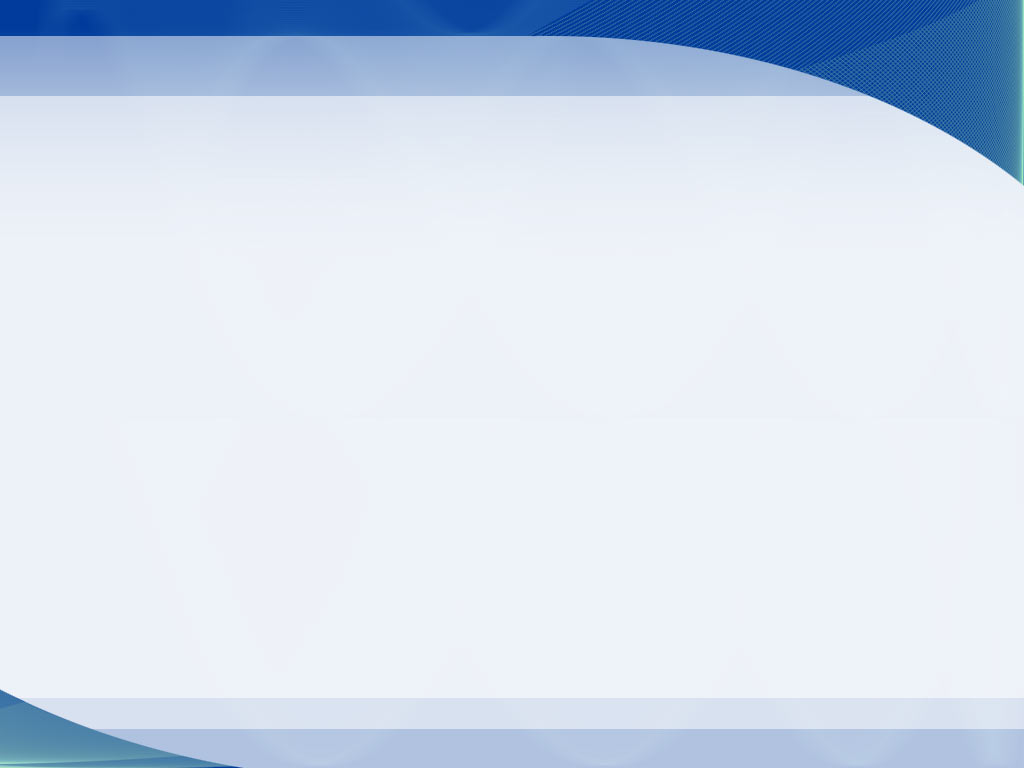 Программа воспитательной работы школы
Курлянчикова Н.А., заместитель директора по воспитательной работе МКОУ Пинчугская школа
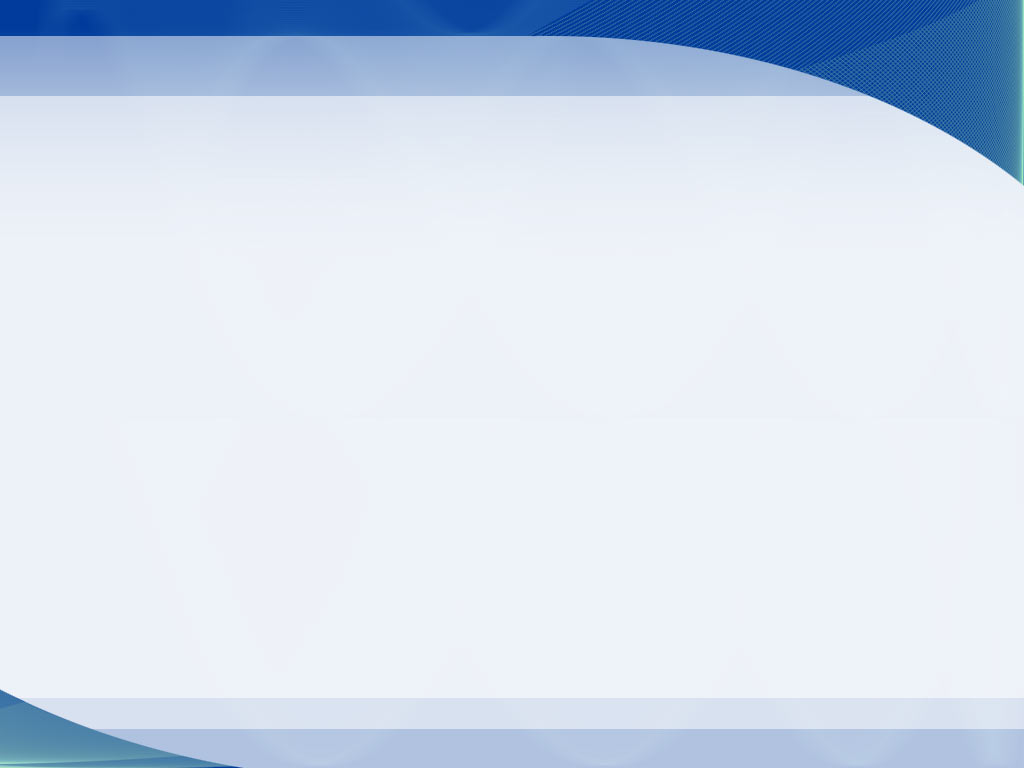 Курлянчикова Нина Александровна
8-923-372-99-84  (тел., Viber, WhatsApp) pinsoch@rambler.ru 
kurlyanchikowa.nina@yandex.ru
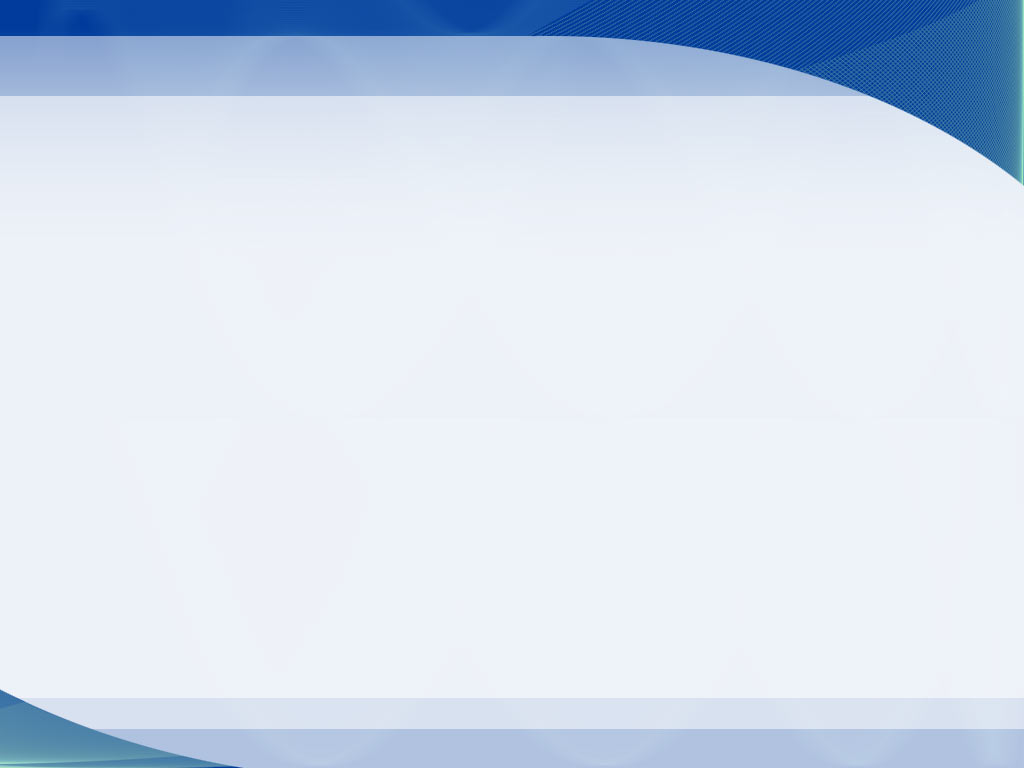 Изменения в Федеральном Законе № 304-ФЗ от 31 июля 2020 г.
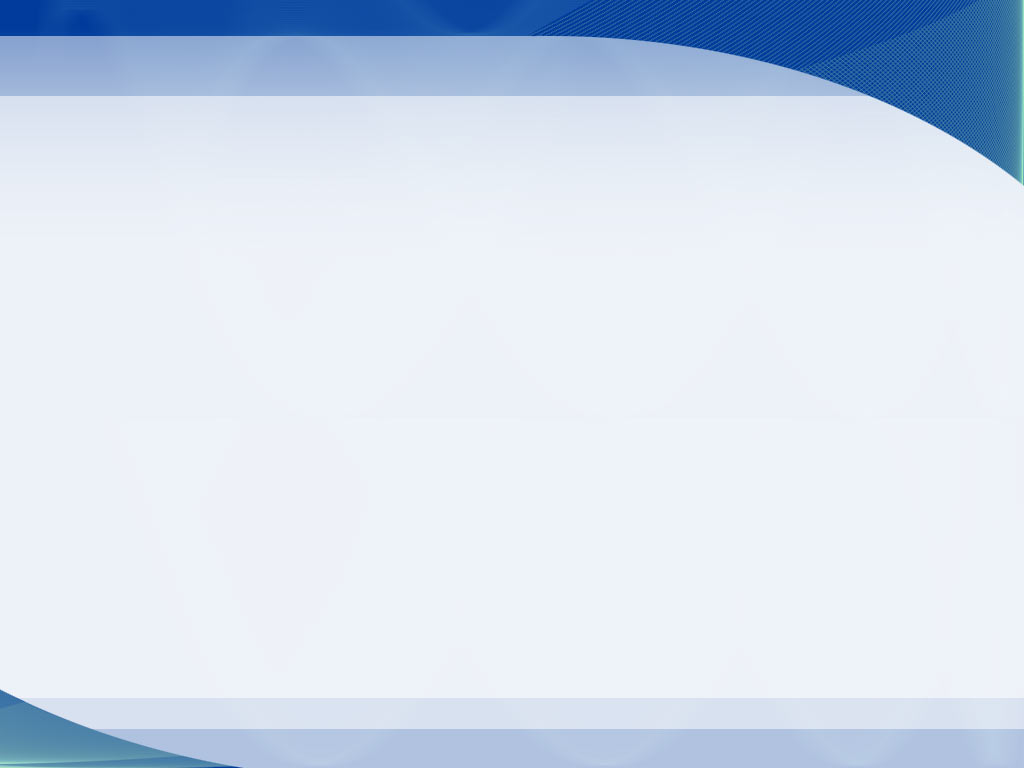 Институт стратегии развития образования РАОhttp://form.instrao.ru/
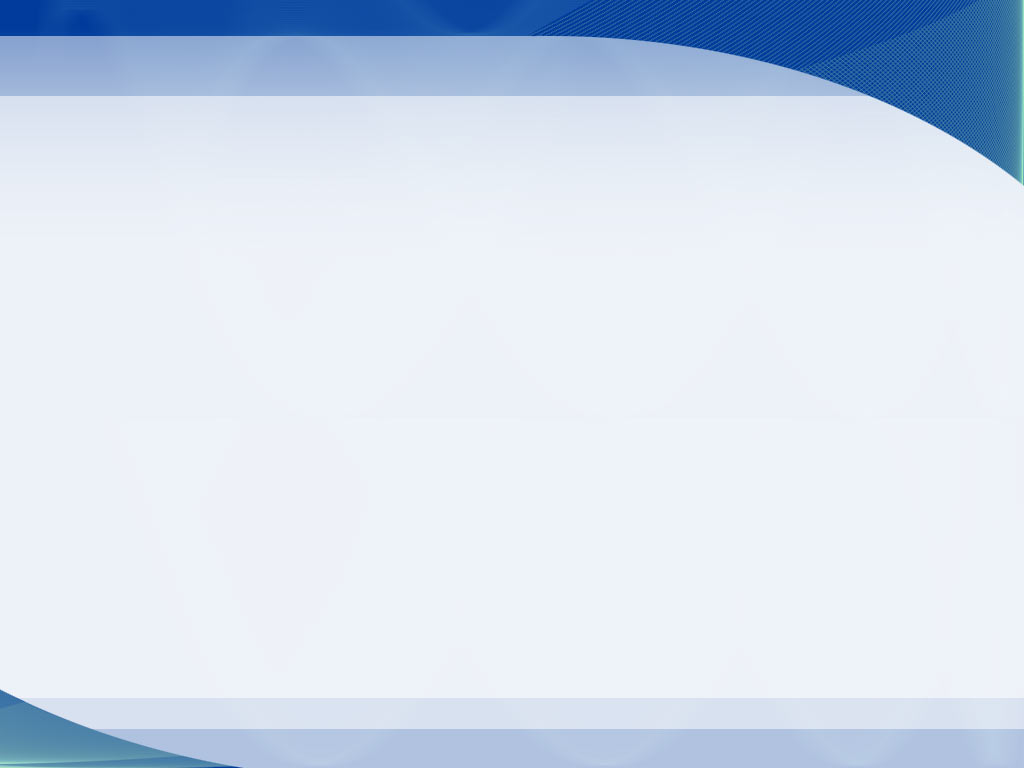 Структура программы
Раздел 1. Особенности организуемого в школе воспитательного процесса.
Раздел 2. Цели и задачи воспитания.
Раздел 3. Виды, формы и содержание деятельности.
Раздел 4. Основные направления самоанализа воспитательной работы.
Приложение.
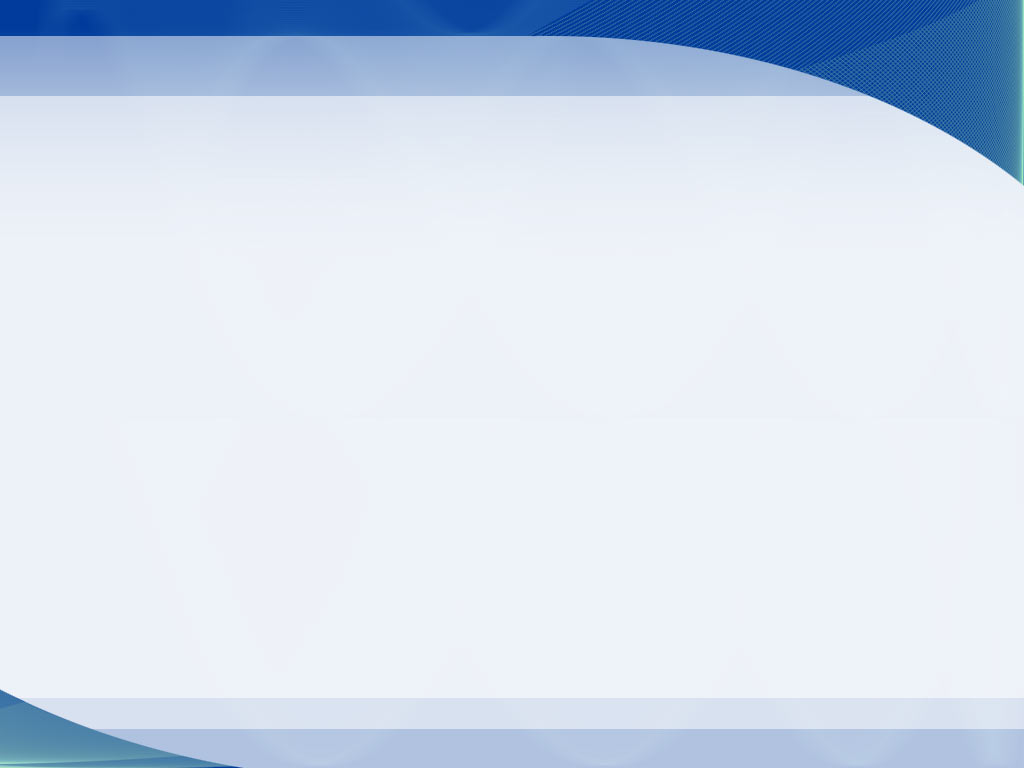 Вопросы школьной команде
Чем наша школа, ее воспитательная работа отличается от других школ…, что есть у нас, что получается лучше, чем у других…?
Где начинается и заканчивается воспитательная работа?
Кто, как и зачем вовлечен в воспитательную деятельность?
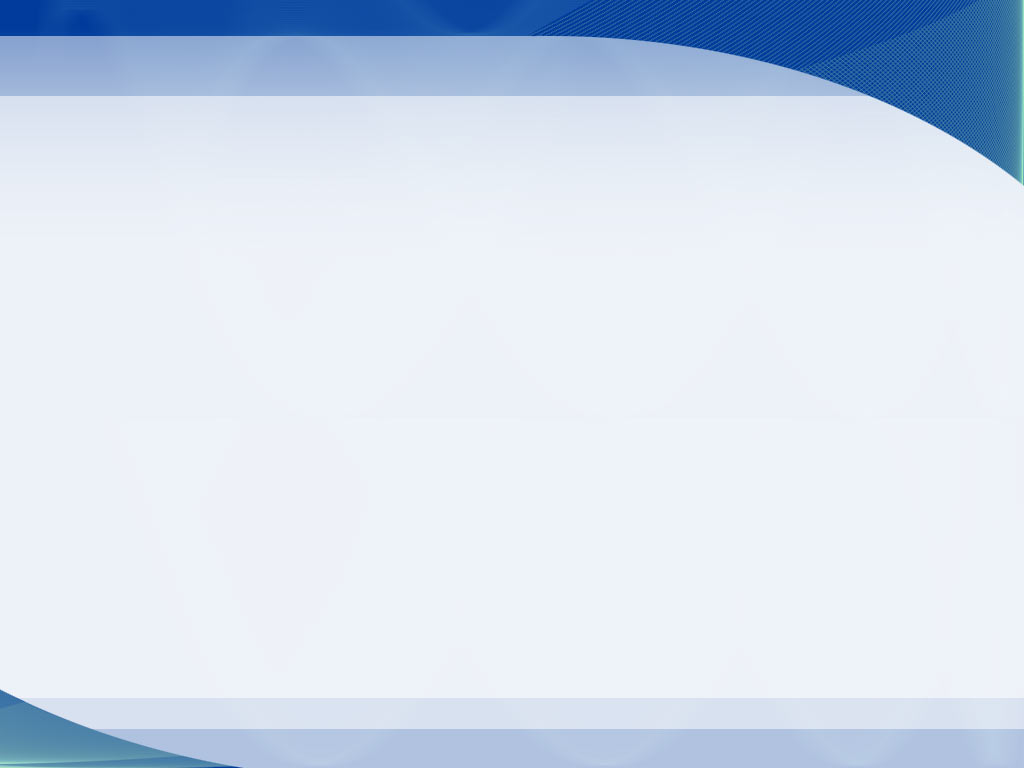 Стереотипы
Воспитание дискретно и осуществляется по направлениям.
В воспитательной работе важно отразить межведомственное взаимодействие,  участие ГИБДД, МЧС, МВД и тд…
В нашей школе особенностей нет.
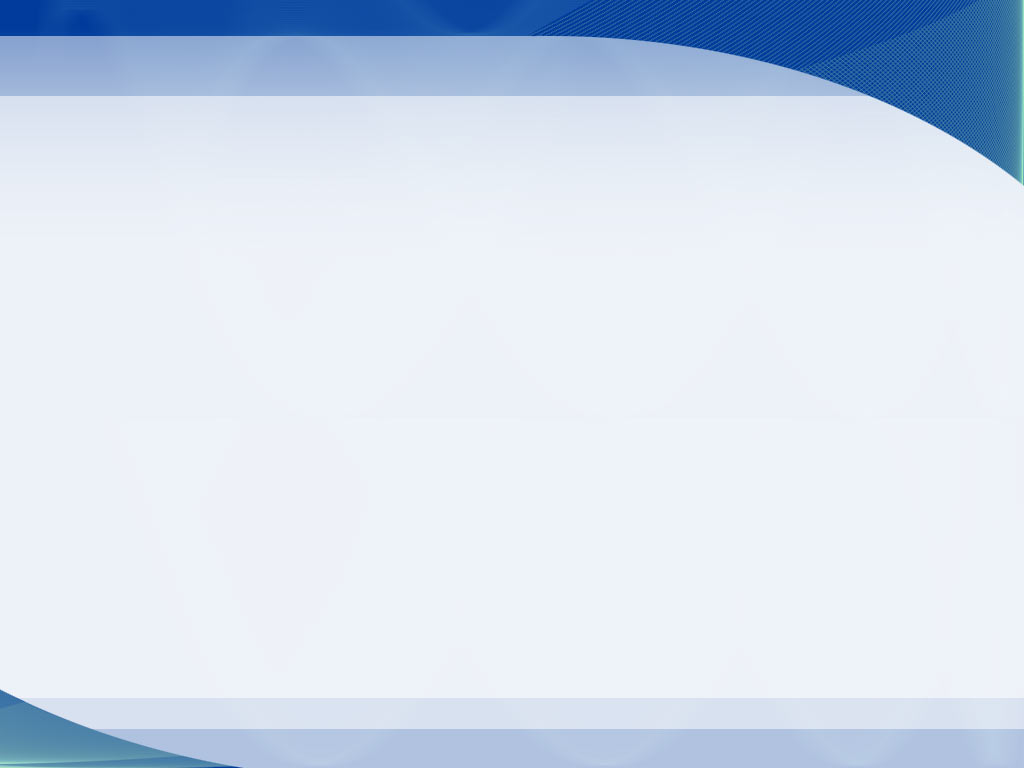 Структура программы
Раздел 1. Особенности организуемого в школе воспитательного процесса.
Раздел 2. Цели и задачи воспитания.
Раздел 3. Виды, формы и содержание деятельности.
Раздел 4. Основные направления самоанализа воспитательной работы.
Приложение.
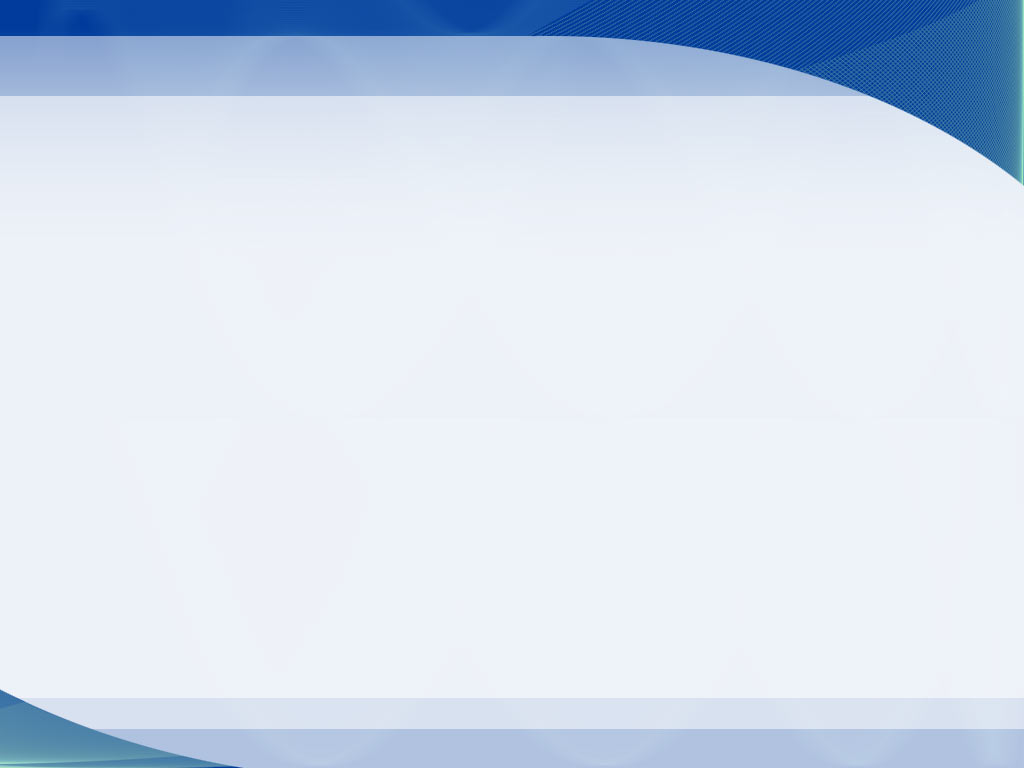 Раздел 1. Особенности организуемого в школе воспитательного процесса
Специфика расположения школы.
Особенности социального окружения школы.
Источники положительного и отрицательного влияния на обучающихся.
Значимые партнеры школы.
Особенности контингента учащихся.
Важные школьные традиции.
Оригинальные воспитательные находки.
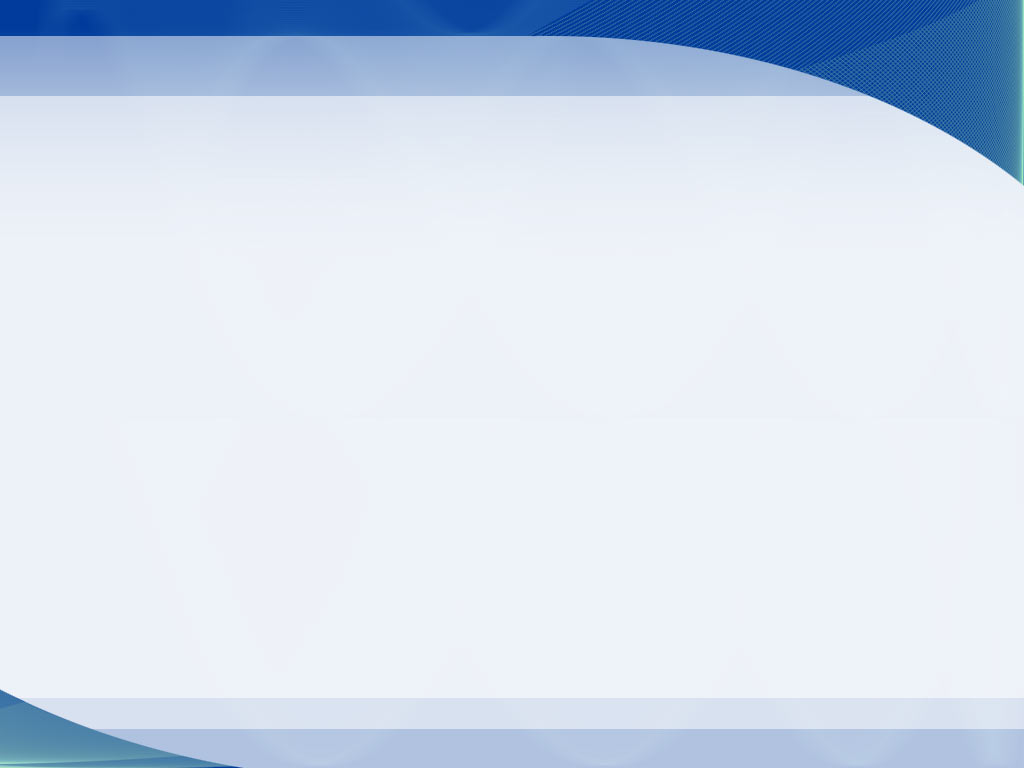 Работа над первым разделом
Шаг 1 – анализ имеющейся нормативной базы: Основная образовательная программа, Программа воспитания и социализации обучающихся, Программа духовно-нравственного развития и воспитания обучающихся, планы работы узких специалистов, планы классных руководителей, нормативные документы школы.
Шаг 2 – анализ условий организации воспитательного процесса: расположение школы, контингент, социальное окружения, социальные партнеры, школьные дела и образовательная среда школы.
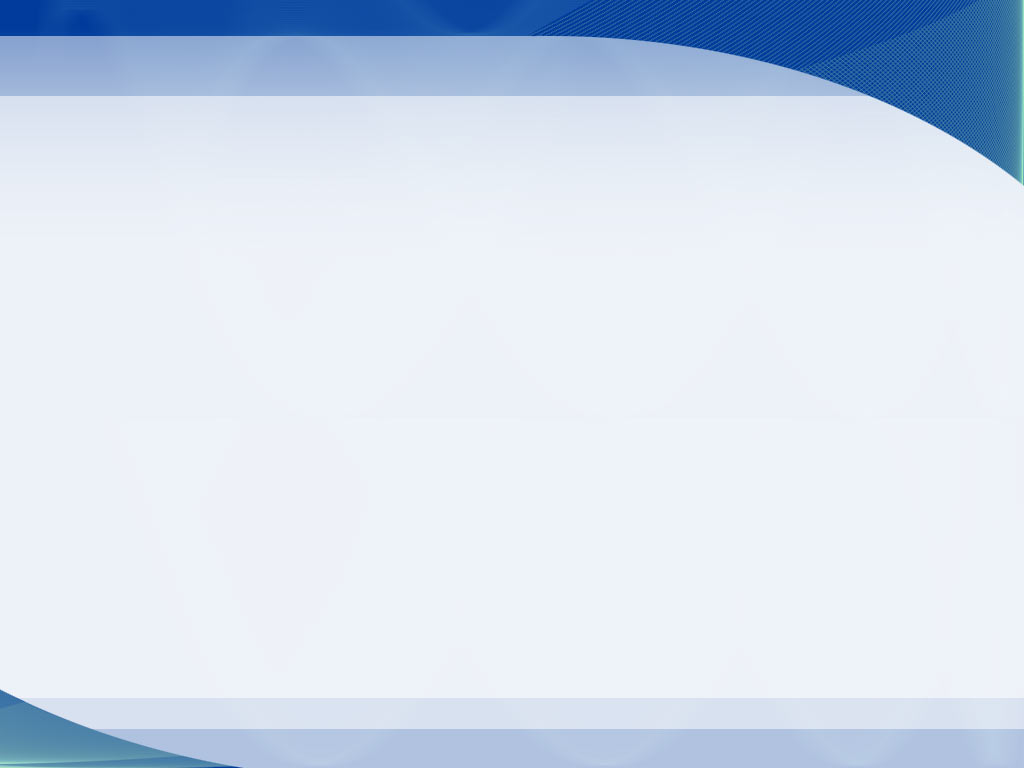 Раздел 2. Цели и задачи воспитания.
Одна страна – одна цель воспитания!
Воспитательные приоритеты:
НОО – усвоение социально значимых знаний
ООО – развитие социально значимых отношений
СОО – приобретение опыта осуществления социально значимых дел
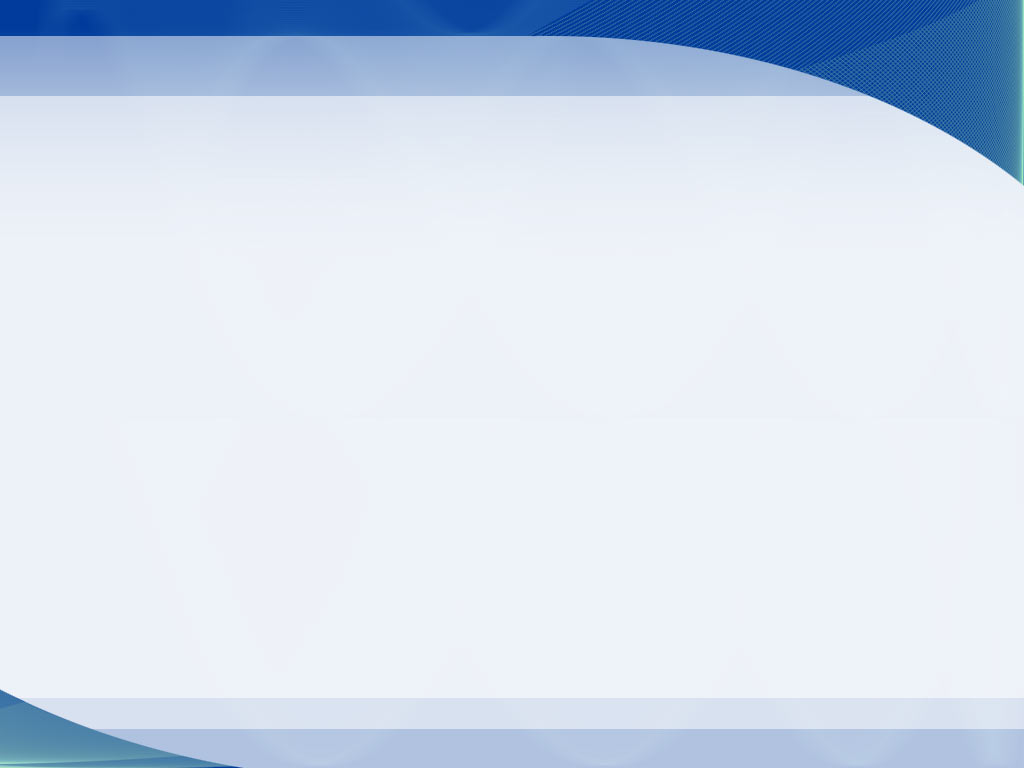 Задачи воспитательной деятельности
реализовывать воспитательные возможности общешкольных ключевых дел, поддерживать традиции их коллективного планирования, организации, проведения и анализа в школьном сообществе;
реализовывать потенциал классного руководства в воспитании школьников, поддерживать активное участие классных сообществ в жизни школы;
вовлекать школьников в кружки, секции, клубы, студии и иные объединения, работающие по школьным программам внеурочной деятельности, реализовывать их воспитательные возможности;
использовать в воспитании детей возможности школьного урока, поддерживать использование на уроках интерактивных форм занятий с учащимися; 
инициировать и поддерживать ученическое самоуправление – как на уровне школы, так и на уровне классных сообществ; 
поддерживать деятельность функционирующих на базе школы детских общественных объединений и организаций;
организовывать для школьников экскурсии, экспедиции, походы и реализовывать их воспитательный потенциал;
организовывать профориентационную работу со школьниками;
организовать работу школьных медиа, реализовывать их воспитательный потенциал; 
развивать предметно-эстетическую среду школы и реализовывать ее воспитательные возможности;
организовать работу с семьями школьников, их родителями или законными представителями, направленную на совместное решение проблем личностного развития детей.
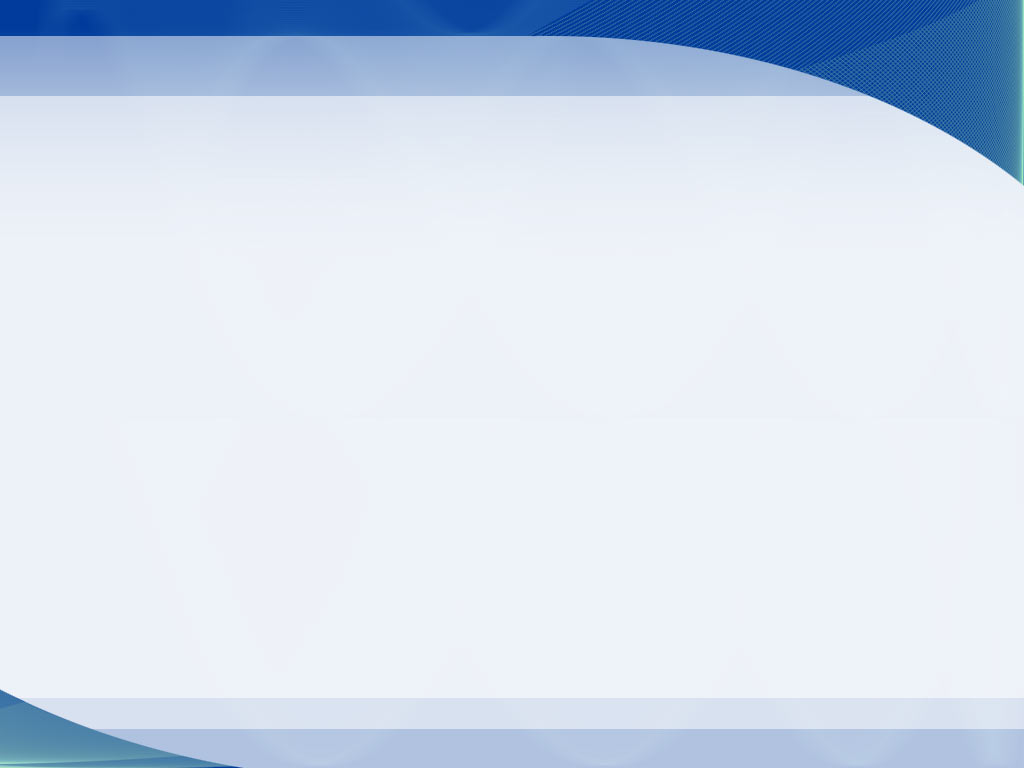 Работа над вторым разделом
Шаг 1 - постановка цели: ППВ!
Шаг 2 – определяем перечень задач: только для своей школы! 
Одна задача – один модуль!
Шаг 3 – конкретизируем задачи для каждого уровня, исходя из целевых приоритетов.
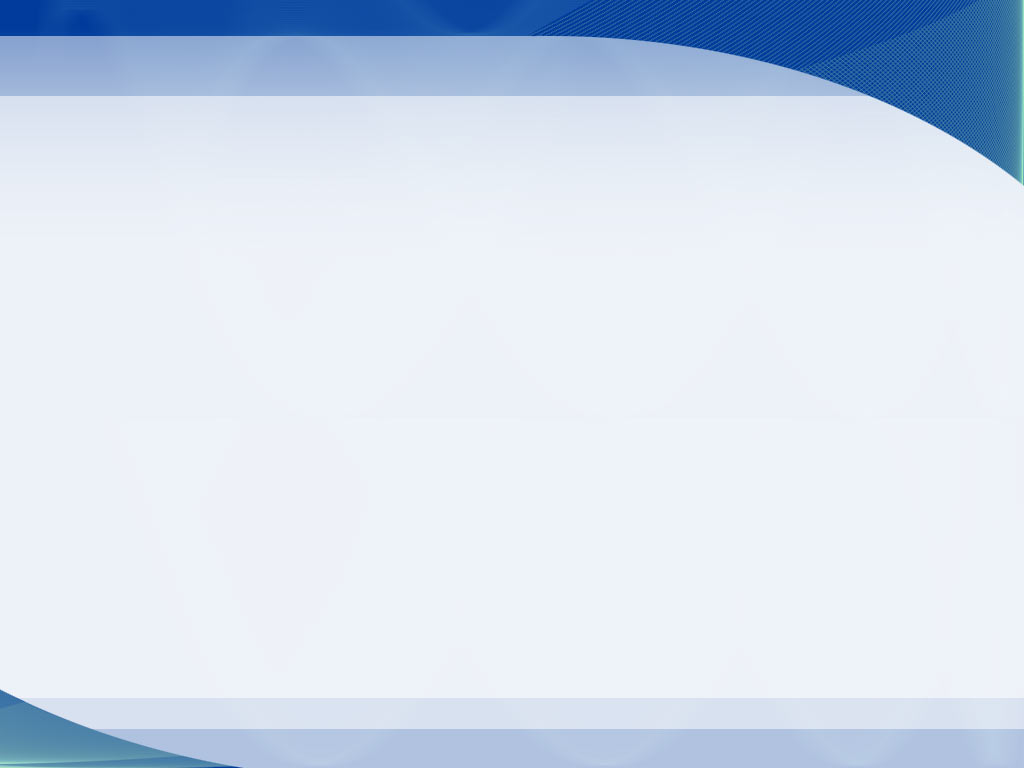 Раздел 3. Виды, формы и содержание деятельности.
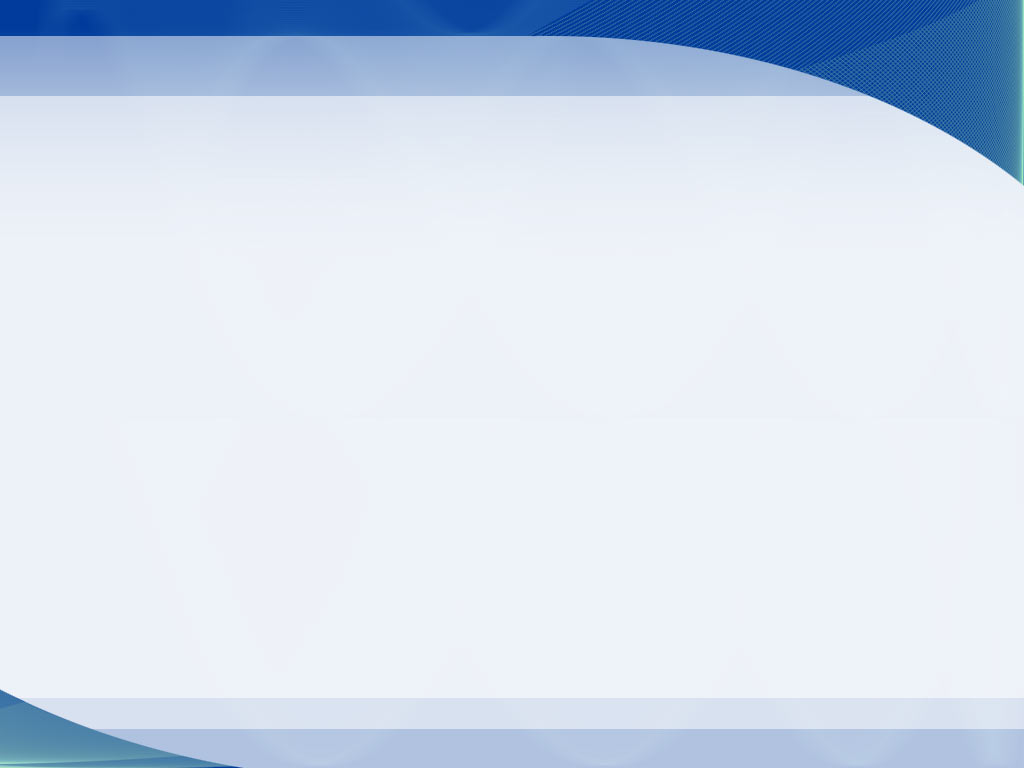 Раздел 4. Основные направления самоанализа воспитательной работы.
осуществляется по выбранным самой      школой направлениям;
проводится с целью выявления основных проблем школьного воспитания;
осуществляется ежегодно.
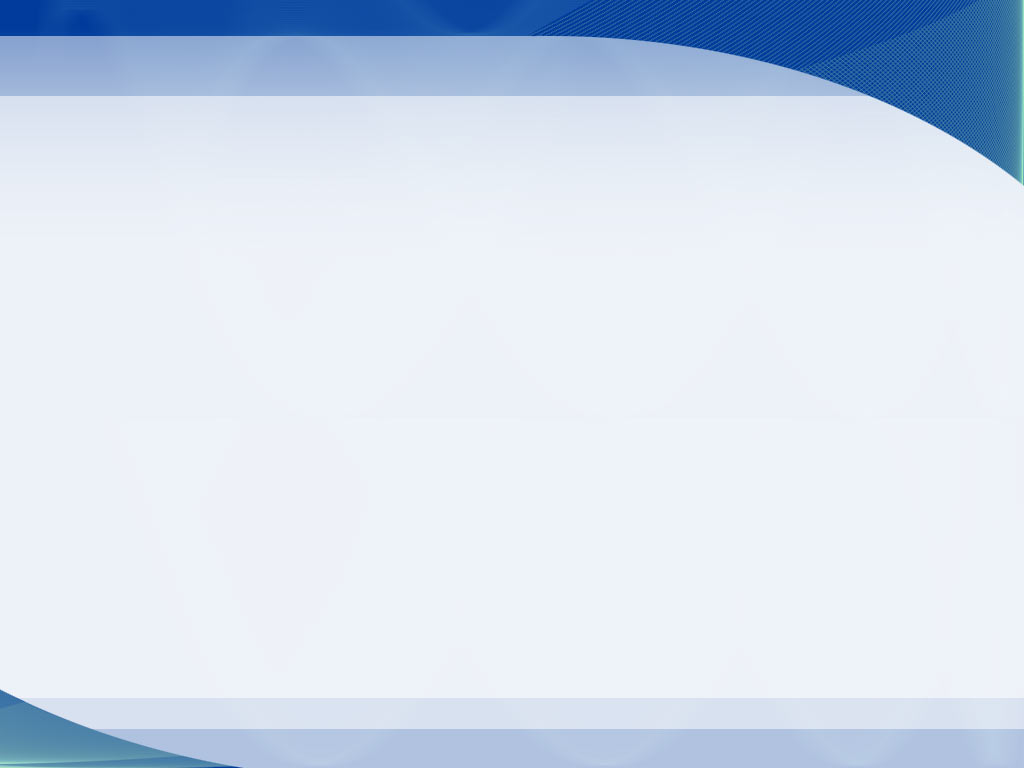 Основные направления самоанализа
1. Результаты воспитания, социализации и саморазвития школьников. Динамика личностного развития школьников каждого класса.
2. Состояние организуемой в школе совместной деятельности детей и взрослых. Наличие в школе интересной, событийно насыщенной и личностно развивающей совместной деятельности детей и взрослых.
3. Воспитательная деятельность педагогов. Умение педагогов конкретизировать общую цель воспитания, соответствие форм работы целям воспитания, актуальность и разнообразие форм деятельности.
4. Управление воспитательным процессом. Планирование , организация и мотивация воспитательной деятельности педагогов
По каждому модулю!
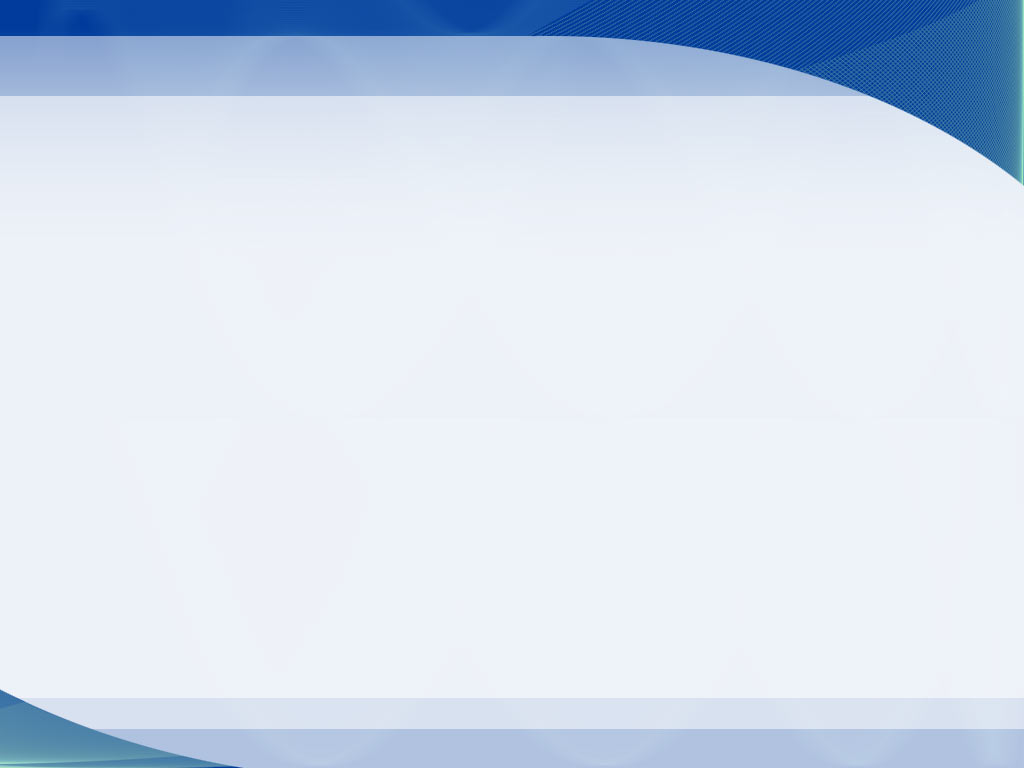 Спасибо за внимание!